Tuberculosis (TB) in the United States1993–2020*
Division of Tuberculosis Elimination
National Tuberculosis Surveillance System
*Data updated as of June 14, 2021
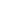 [Speaker Notes: Tuberculosis in the United States—National Tuberculosis Surveillance System, Highlights from 2020. This slide set was prepared by the Division of Tuberculosis Elimination, National Center for HIV, Viral Hepatitis, STD, and TB Prevention (NCHHSTP), Centers for Disease Control and Prevention (CDC), U.S. Department of Health and Human Services (HHS). It provides recent trends and highlights of data collected through the National Tuberculosis Surveillance System (NTSS) for 2020. Since 1953, through the cooperation of state and local health departments, CDC has collected information on newly reported cases of tuberculosis (TB) disease in the United States. The data presented here were collected using the revised TB case report introduced in 2009. Each individual TB case report (Report of Verified Case of Tuberculosis, or RVCT) is submitted electronically to CDC. The data for this slide set are based on TB case reports for 1993–2020 received by CDC as of June 14, 2021. All case counts and rates for years 1993–2019 have been updated, and data from 2020 has been added.]
Progress Towards TB Elimination, United States, 1982–2020
26,673 TB cases in 1992
Incidence rate:  10.4 per 100,000
Number of cases
7,174 TB cases in 2020
Incidence rate:  2.2 per 100,000
Year
[Speaker Notes: This graph shows the annual number of TB cases in the United States for each year during 1982–2020, and the TB elimination threshold goal of <1 case per 1,000,000 (1 million) population, which is approximately 330 cases per year for the current U.S. population. In 1992, 26,673 cases were reported in the United States, with an incidence rate of 10.4 cases per 100,000 population. TB cases and incidence rates have declined substantially since 1992, but the annual rate of decline has been inadequate to achieve TB elimination goals.
In 2020, 7,174 cases were reported, with an incidence rate of 2.2 cases per 100,000, which is a substantial decline compared with previous years. The causes of the decline and the long-term effect on progress toward TB elimination are under investigation but likely include a combination of factors associated with the COVID-19 pandemic, including TB underdiagnosis and a true decline in cases.]
TB Cases and Incidence Rates,United States, 1993–2020
Number of cases
Cases per 100,000 persons
[Speaker Notes: During 2020, the United States reported the lowest number of TB cases (7,174) and lowest incidence rate (2.2 cases per 100,000 persons) on record. Except for 2015, the U.S. TB case count and incidence rate have declined every year since 1992, but the drop in 2020 was much steeper than previous years. Annual incidence rate decreased (−19.7%) from 2019 to 2020. This is a substantial decline compared with previous years. The causes of the decline and the long-term effect on progress toward TB elimination are under investigation but likely include a combination of factors associated with the COVID-19 pandemic, including TB underdiagnosis and a true decline in cases.]
TB Incidence Rates and Annual Percent Change in Rate, United States, 2010–2020
Cases per 100,000 persons
Annual percent change in rate*
*Annual percent change in rate based on unrounded data
[Speaker Notes: The incidence rate of TB continues to decline. The annual rate of decline had leveled off prior to 2020 but there was a steep decline in 2020. The annual incidence rate decreased from 2.7 cases per 100,000 in 2019 to 2.2 cases per 100,000 in 2020, a 19.7% decrease. The reasons for the large decline in 2020 are under investigation but might involve a combination of TB underdiagnosis and a true decline in cases during the COVID-19 pandemic.]
TB-Related Deaths* and Mortality Rates, United States, 1993–2019
526 TB-related deaths in 2019
Number of deaths
Deaths per 100,000 persons
*National Vital Statistics System Underlying Cause of Death (based on deaths reported through 2019)
[Speaker Notes: The National Vital Statistics System (NVSS) reported 526 TB-related deaths (0.2 deaths per 100,000 persons) where TB was the underlying cause of death for 2019, the most recent year for which data are available. This represents a 3.0% decrease in deaths and a 3.4% decrease in the mortality rate from 2018, above the historical low of 470 deaths (0.1 deaths per 100,000 persons) reported in 2015. It is important to note that under current NVSS guidance, deaths caused by TB among persons with comorbid HIV infections are classified with HIV as the underlying cause of death, not TB, and are not included here.
National Vital Statistics System accessed from CDC WONDER as of June 22, 2021: https://www.cdc.gov/nchs/nvss/bridged_race/data_documentation.htm#july2009]
TB Incidence Rates* by Reporting Area United States, 2020
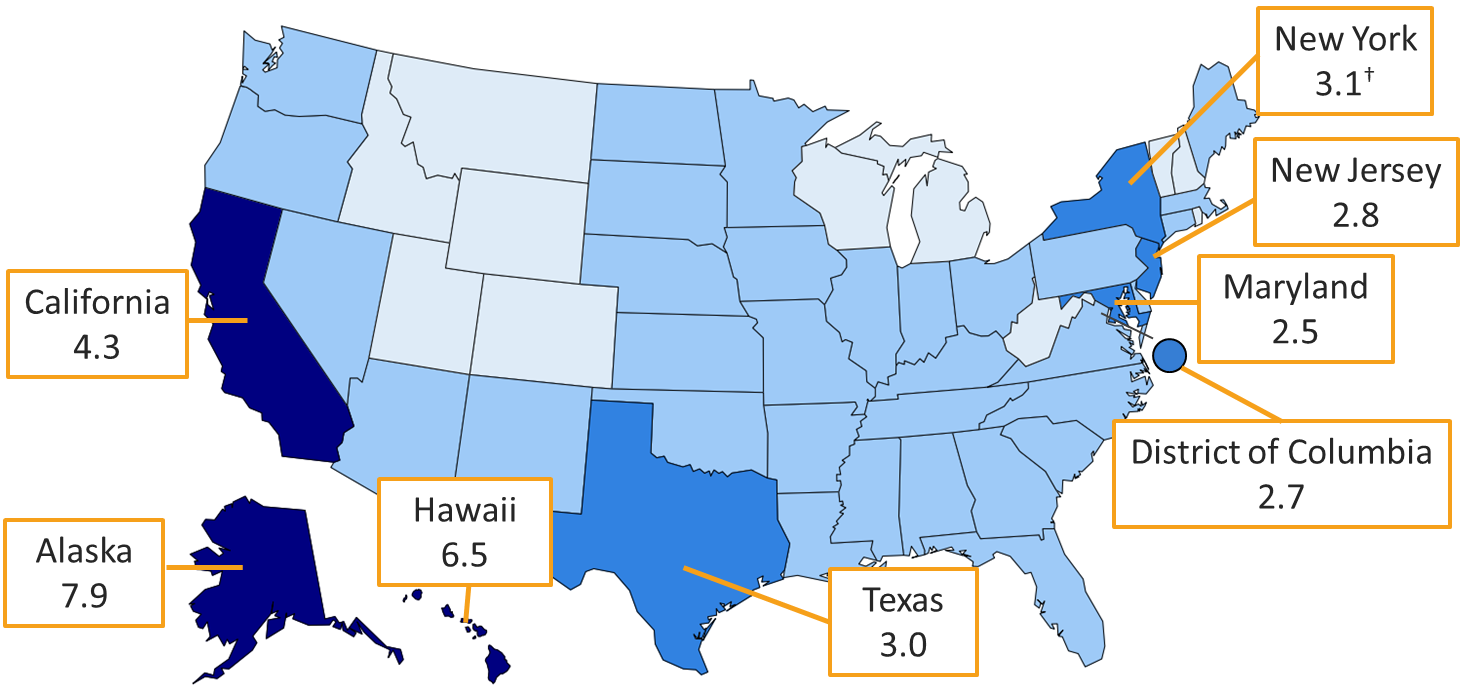 *Cases per 100,000 persons
†Includes NYC
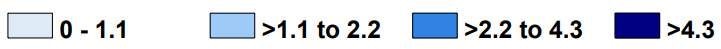 [Speaker Notes: Seven states and the District of Columbia had incidence rates higher than the national rate of 2.2 cases per 100,000 persons in 2020. Alaska had the highest rate (7.9), followed by Hawaii (6.5), California (4.3), New York (including New York City*, 3.1), Texas (3.0), New Jersey (2.8), District of Columbia (2.7), and Maryland (2.5).
Note: New York City, which is a distinct reporting area, had an incidence rate of 5.4 per 100,000 persons. When New York City is analyzed separately, the remainder of New York state has an incidence rate of 1.5 per 100,000 persons.]
Majority of TB Cases Occur in Four States, United States, 2020
New York
8%
California
24%
Texas
12%
Florida
6%
[Speaker Notes: Among U.S. states, slightly more than half (50.3%) of TB cases continue to be reported from 4 states: California (23.8%, n=1,705), Texas (12.3%, n=884), New York state (including New York City, 8.4%, n=606), and Florida (5.7%, n=412). These states are also the most populous states in the United States.]
Top 10 TB Incidence Rates by Metropolitan Statistical Areas (MSAs), United States, 2020
San Francisco
5.5
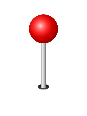 New York City
3.9
Stockton
6.0
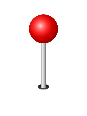 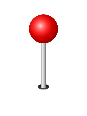 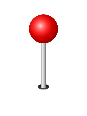 San Jose
7.8
Bakersfield
3.7
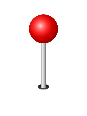 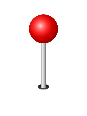 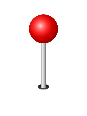 Los Angeles
4.8
San Diego
5.8
Houston
4.2
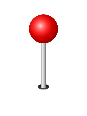 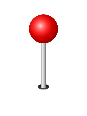 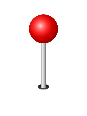 McAllen
4.1
Honolulu
6.5
[Speaker Notes: Metropolitan statistical areas (MSAs) are geographic units of integrated groupings of one or more counties for conducting geographic analyses. They have a relatively high population density at its core and close economic ties throughout the area. Such regions are neither legally incorporated as a city or town would be, nor are they legal administrative divisions like counties or separate entities such as states.
Among MSAs with an estimated population size of at least 500,000, the 10 MSAs with the highest TB incidence rates are presented here: San Jose with the highest incidence rate at 7.8 cases per 100,000 (153 cases) followed by Honolulu at 6.5 cases per 100,000 (63 cases), Stockton at 6.0 cases per 100,000 (46 cases), San Diego at 5.8 cases per 100,000 (192 cases), San Francisco at 5.5 cases per 100,000 (259 cases), Los Angeles at 4.8 cases per 100,000 (633 cases), Houston at 4.2 cases per 100,000 (299 cases), McAllen at 4.1 cases per 100,000 persons (36 cases), New York City at 3.9 cases per 100,000 persons (753 cases) and Bakersfield at 3.7 cases per 100,000 (33 cases). 
MSA definition can be found here: https://www.census.gov/programs-surveys/metro-micro/about.html]
TB Incidence Rates* by U.S.-Affiliated Pacific Islands and Hawaii, 2020
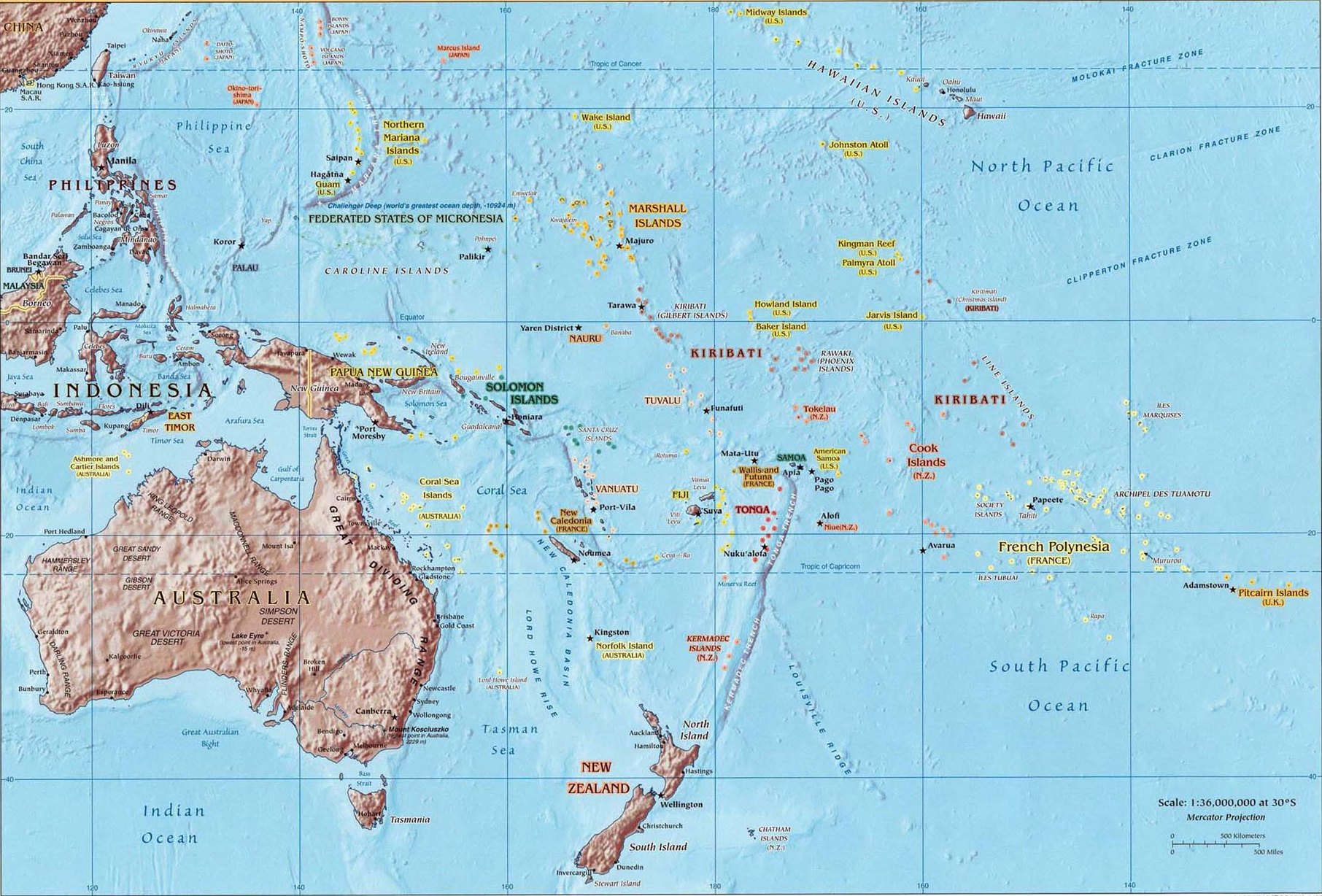 Northern Mariana Islands75.2
Guam 
33.8
Hawaii6.5
Marshall Islands252.5
Palau50.0
Federated States of Micronesia73.7
American Samoa6.3
*Cases per 100,000 persons
[Speaker Notes: Among the U.S. territories, incidence rates ranged from 0.8 cases per 100,000 (Puerto Rico, not shown) to 75.2 (Commonwealth of the Northern Mariana Islands). For the three freely associated states, reported incidence rates were 50.0 per 100,000 persons for the Republic of Palau, 73.7 for the Federated States of Micronesia, and 252.5 for the Republic of the Marshall Islands.]
TB Cases and Incidence Rates by Origin of Birth, United States, 1993–2020
Number of cases
Cases per 100,000 persons
[Speaker Notes: Demographic characteristics of persons with TB remain similar to previous years, with most reported TB cases occurring among non-U.S.–born persons (5,127 cases; 71.5%). The incidence rate among non-U.S.–born persons continues to decrease, with the 2020 rate (11.7 cases per 100,000 persons) representing the lowest rate on record. TB cases among U.S.-born persons decreased in 2020 with 2,018 cases (28.1%) and 0.7 cases per 100,000 persons.]
TB Incidence Rates by Origin of Birth, United States, 2011–2020
Non-U.S.–born
U.S.-born
-20%
-18%
[Speaker Notes: Incidence rates for U.S.-born persons are shown in the left figure in purple, and incidence rates for non-U.S.-born persons are shown on the right figure in blue. Note that the y-axes for these figures are different. 
TB incidence rates have been declining in both groups over the past ten years.  In 2020, greater reductions than in prior years were seen for both groups. Declines in incidence rates in 2020 were relatively similar in magnitude (-20% for U.S.-born persons and -18% for non-U.S.-born persons).]
TB Incidence Rates* and Percentages by Origin of Birth, United States, 2020 (N=7,145)
Non-U.S.–born
(Rate: 11.7 per 100,000)
U.S.-born 
(Rate: 0.7 per 100,000)
*Cases per 100,000 persons
[Speaker Notes: The TB incidence rate among non-U.S.–born persons of 11.7 per 100,000 persons is 16 times the rate of 0.7 per 100,000 U.S.-born persons (using unrounded rates). In 2020, 5,127 (71.5%) cases occurred among non-U.S.–born persons, 2,018 (28.1%) cases among U.S.-born persons, and 29 (0.4%) cases had missing/unknown origin of birth (not shown). The distribution of cases by origin of birth is similar to that of 2019, which was 71.5% and 28.4% for non-U.S.–born and U.S.-born persons, respectively. The percentage of cases among non-U.S.–born persons has gradually increased over time in the past decade, from 62.5% in 2011 to 71.5% in 2020.
Note: Percentages provided in script include unknown/missing data; hence percentages among U.S.-born and non-U.S.–persons do not add up to 100%.]
Top Countries of Birth Among Non-U.S.–born Persons with TB, United States, 2020 (N=5,127)
[Speaker Notes: In 2020, seven countries of birth accounted for approximately 60% of the reported TB cases among non-U.S.–born persons living in the United States.
The most common countries of birth among non-U.S.–born persons with TB disease remained similar to previous years, with Mexico (18.0%) the most frequently reported country of birth, followed by the Philippines (12.5%), India (10.4%), Vietnam (8.2%), China (5.1%), Guatemala (3.3%), and Honduras (2.5%). These countries of birth also have large populations that live in the United States.]
Top Countries of Birth* Among Non-U.S.–born Persons with Highest Percentage of TB, United States, 2020 (N=5,127)
Other countries, 40%
[Speaker Notes: In 2020, seven countries accounted for approximately 60% of the reported TB cases among non-U.S.–born persons living in the United States.
The most common countries of birth among non-U.S.–born persons with TB disease remained similar to previous years, with Mexico (18.0%) the most frequently reported country of birth, followed by the Philippines (12.5%), India (10.4%), Vietnam (8.2%), China (5.1%), Guatemala (3.3%), and Honduras (2.5%).
Note: this slide is a duplicate of the previous slide to provide an alternative visual display of the same data.]
Top 10 TB Incidence Rates,* by Country of Birth,† United States, 2016–2020
* Cases per 100,000 persons
† Populations for the countries of birth shown were selected based on their ranked 5-year rate of TB cases by country of birth in the United States.
[Speaker Notes: The countries of birth with the highest U.S. incidence rates of TB disease are the Republic of the Marshall Islands (164.2 cases per 100,000 persons, average annual number of cases: 42.6), followed by the Republic of the Congo (120.8 cases per 100,000 persons, average annual number of cases: 37.6), Somalia (81.2 cases per 100,000 persons, average annual number of cases: 80.6), and Myanmar (73.5 cases per 100,000 persons, average annual number of cases: 109.4). These countries of birth are followed by Bhutan (67.6 cases per 100,000 persons, average annual number of cases: 36.2), Nepal (64.4 cases per 100,000 persons, average annual number of cases: 93.8), Guinea (64.0 cases per 100,000 persons, average annual number of cases: 11.0), Federated States of Micronesia (59.5 cases per 100,000 persons, average annual number of cases: 18.8), Ethiopia (52.2 cases per 100,000 persons, average annual number of cases: 138.6), and Eritrea (45.4 cases per 100,000 persons, average annual number of cases: 21.4). 
U.S. population estimates by country of birth were used for the denominator and were obtained from the U.S. Census Bureau, American Community Survey (ACS) Public Use Microdata Sample data, 2015–2019, 5-year file.
ACS Public Use Microdata Sample data, 2015–2019, 5-year file available at https://www.census.gov/programs-surveys/acs/microdata/access.html]
Percentage of TB Cases Among Non-U.S.–born Persons by Years Since Initial Arrival in the United States at Diagnosis, 2020 (N=5,127)
[Speaker Notes: Almost 10% of TB cases (9.7%) reported among non-U.S.–born persons in 2020 were diagnosed within 1 year of arrival in the United States. This was a decline from 2019 when 13.5% were diagnosed within 1 year of U.S. arrival (not shown). Over 32% of TB cases (32.3%) reported among non-U.S.–born persons in 2020 were diagnosed at least 20 years after U.S. arrival, compared with 30.1% in 2019.]
Percentage of TB Cases Among Non-U.S.–born Persons by Years Since Initial Arrival in the United States at Diagnosis, 2020 (N=5,127)
[Speaker Notes: This slide is similar to the previous slide but broken down by 5-year intervals on the y-axis. Combining <1 and 1-4 years in the United States from the previous slide, almost 28% of TB cases (27.5%) reported among non-U.S.–born persons in 2020 were diagnosed within 5 years of arrival in the United States.]
Percentage of TB Cases Among Non-U.S.–born Persons by Year Since Initial Arrival in the United States at Diagnosis, 2020 (N=5,127)
Percentage of cases
~1/3 of cases occurred 20+ years after U.S. arrival
Years* in the United States
* Years since arrival was missing/unknown for 585 cases (11.4%).
[Speaker Notes: This slide is similar to the previous slide but breaks down the time in the United States by year. The highest percentage of TB cases among non-U.S.-born persons occurs in those who were diagnosed with TB disease within 1 year of arrival in the United States. The percentage of TB cases by years since initial arrival in the United States gradually decreases. Even though the percentage of TB cases decreases as years since U.S. arrival increases, approximately 1/3 of TB cases among non-U.S.–born persons occurred at least 20 years after arrival in the United States. Notable peaks at 10-year intervals are evident, potentially attributable to “round number bias” in patient self-reports, where patients are more likely to indicate how long they have lived in the United States rounded to the nearest 10th year rather than reporting the exact number of years.]
TB Cases by Race/Ethnicity,* United States, 2011–2020
Multiple Race
Native Hawaiian/ Other Pacific Islander
American Indian/Alaska Native
Number of cases
White
Black/African American
Hispanic/Latino
Asian
*All races are non-Hispanic; multiple race indicates two or more races reported for a person but does not include persons of Hispanic or Latino origin.
[Speaker Notes: This graph shows overall TB case counts in the past decade by race/ethnicity. The number of TB cases has decreased steadily since 2011 with the exception of a slight increase in 2015, when the number of cases rose from 9,383 in 2014 to 9,536 in 2015. The overall decrease since 2011 was mainly due to decreases seen among White and Black or African American persons. All race/ethnicity groups had a decline in cases in 2020 compared to 2019 except Native Hawaiian or Other Pacific Islander persons (106 cases in 2019 and 115 cases in 2020).]
TB Cases by Race/Ethnicity,* United States, 2011–2020
Multiple Race
Native Hawaiian/ Other Pacific Islander
American Indian/Alaska Native
White
Black/African American
Percentage of cases
Hispanic/Latino
Asian
*All races are non-Hispanic; multiple race indicates two or more races reported for a person but does not include persons of Hispanic or Latino origin.
*All races are non-Hispanic; multiple race indicates two or more races reported for a person but does not include persons of Hispanic or Latino origin.
[Speaker Notes: This 100% stacked bar chart shows percentage distributions over time by race/ethnicity. Despite the decline in overall number of TB cases in 2020, the distribution of race/ethnicity among persons with TB disease has been relatively consistent since 2011.]
Percentage of TB Cases by Race/Ethnicity,*United States, 2020 (N=7,174)†
American Indian/Alaska Native, 1%
Native Hawaiian/Other Pacific Islander, 2%
Multiple race, 1%
*All races are non-Hispanic; multiple race indicates two or more races reported for a person but does not include persons of Hispanic or Latino origin. 
†Percentages are rounded. Percentages of unknowns/missing are <1% and are not displayed in graph.
[Speaker Notes: In 2020, Asian persons continue to represent the largest percentage of people with TB disease (35.8%), followed by Hispanic or Latino persons (29.7%), Black or African American persons (19.6%), White persons (11.0%), Native Hawaiian or other Pacific Islander persons (1.6%), American Indian or Alaska Native persons (1.1%), and persons who identify with more than one race/ethnicity (0.7%).]
TB Incidence Rates by Race/Ethnicity,*
United States, 2011–2020
Native Hawaiian/Other Pacific Islander
Asian
Cases per 100,000 persons
Hispanic/Latino
Black/African American
American Indian/Alaska Native
Multiple Race
White
*All races are non-Hispanic; multiple race indicates two or more races reported for a person but does not include persons of Hispanic or Latino origin.
[Speaker Notes: TB incidence rates vary by race/ethnicity groups. In 2020, Native Hawaiian or other Pacific Islander persons had the highest rate (18.7 cases per 100,000 persons), followed by Asian persons (13.3). Rates among Hispanic or Latino persons (3.5), Black or African American persons (3.4), and American Indian or Alaska Native persons (3.2) were essentially similar. Persons who identify with more than one race (0.7) and White persons (0.4) had the lowest rates. Rates for all race/ethnicity groups decreased in 2020 except for Native Hawaiian or other Pacific Islander persons and American Indian or Alaska Native persons.]
TB Cases Among U.S.-born Persons by Race/Ethnicity,* United States, 2011–2020
Multiple Race
Native Hawaiian/ Other Pacific Islander
Number of cases
American Indian/Alaska Native
White
Black/African American
Hispanic/Latino
Asian
*All races are non-Hispanic; multiple race indicates two or more races reported for a person but does not include persons of Hispanic or Latino origin.
[Speaker Notes: Among U.S.-born persons, Black or African American persons and White persons have the highest TB case counts. The number of TB cases reported among U.S.-born persons has declined, but the distribution of race/ethnicity among U.S.-born persons with TB disease has been relatively consistent since 2011.]
TB Incidence Rates Among U.S.-born Persons by Race/Ethnicity,* United States, 2011–2020
Native Hawaiian/
Other Pacific Islander
Cases per 100,000 persons
American Indian/Alaska Native
Black/African American
Hispanic/Latino
Asian
White
Multiple Race
*All races are non-Hispanic; multiple race indicates two or more races reported for a person but does not include persons of Hispanic or Latino origin.
[Speaker Notes: In 2020, among U.S.-born persons, Native Hawaiian or other Pacific Islander persons had the highest incidence rate (6.5 cases per 100,000 persons), followed by American Indian or Alaska Native persons (3.6 cases per 100,000 persons). TB rates among U.S.-born Black or African American, Hispanic or Latino, and White persons have declined steadily since 2011. Rates in Asian persons have also declined since 2011 although the percentage declines each year have been more variable compared with Black or African American, Hispanic or Latino, and White persons. The rates among Native Hawaiian or other Pacific Islander persons and American Indian or Alaska Native persons have greater year-to-year variability because of low case counts and varying population sizes. White persons and persons who identify with more than one race continue to have the lowest rates among all race groups.]
TB Cases Among Non-U.S.–born Persons by Race/Ethnicity,* United States, 2011–2020
Multiple Race
Native Hawaiian/ Other Pacific Islander
American Indian/Alaska Native
Number of cases
White
Black/African American
Hispanic/Latino
Asian
*All races are non-Hispanic; multiple race indicates two or more races reported for a person but does not include persons of Hispanic or Latino origin.
[Speaker Notes: Among non-U.S.–born persons, Asian persons and Hispanic or Latino persons have the highest TB counts. Since 2011, the distribution of reported cases of TB disease among non-U.S.–born persons has been relatively consistent across race/ethnicity groups.]
TB Incidence Rates Among Non-U.S.–born Persons by Race/Ethnicity,* United States, 2011–2020
Cases per 100,000 persons
Native Hawaiian/Other Pacific Islander
Asian
Multiple Race
Black/African American
Hispanic/Latino
White
American Indian/Alaska Native
*All races are non-Hispanic; multiple race indicates two or more races reported for a person but does not include persons of Hispanic or Latino origin.
[Speaker Notes: In 2020, among non-U.S.–born persons, Native Hawaiian or other Pacific Islander persons had the highest incidence rate (33.5 cases per 100,000 persons), followed by Asian persons (22.1 cases per 100,000 persons). Rates among non-U.S.–born Black or African American persons, Asian persons and Hispanic or Latino persons have shown continual declines since 2011. The rates among Native Hawaiian or other Pacific Islander persons and persons who identify with more than one race have greater year-to-year variability because of low case counts and varying population sizes. White persons and American Indian or Alaska Native persons have the lowest rates among all race groups of non-U.S.–born persons.]
TB Incidence Rates Among Non-U.S.–born and U.S.-born Persons by Race/Ethnicity,* United States, 2011–2020
Non-U.S.–born†
U.S.–born
Cases per 100,000 Persons
* 	All races are non-Hispanic; multiple race indicates two or more races reported for a person but does not include persons of Hispanic or Latino origin. 
† Non-U.S-born American Indian/Alaska Native are not displayed because some years have zero cases, which cannot be displayed in a log-scale graph.
[Speaker Notes: These figures show TB incidence rates by race/ethnicity among non-U.S.–born persons compared with U.S.-born persons, and the graphs are shown on the log scale. Non-U.S–born American Indian or Alaska Native persons did not have any reported TB cases in years 2014, 2016, and 2020; therefore, their data are not presented in the non-U.S–born graph since zeros cannot be displayed on the log scale.
Incidence rates by race/ethnicity are higher among non-U.S.–born persons compared with U.S.-born persons. For each race/ethnicity group, U.S.-born persons had a steeper decline in incidence rates compared with those of non-U.S.–born persons, except for American Indian or Alaska Native persons (data not shown) and Native Hawaiian/Other Pacific Islander persons.]
Percentage of TB Cases by Origin and Race/Ethnicity,* United States, 2020†
Non-U.S.–born persons
(N=5,127)
U.S.-born persons 
(N=2,018)
Asian
Hispanic/Latino
Black/
African American
White
Native Hawaiian/ Other Pacific Islander
Multiple Race
American Indian/ Alaska Native
0%
* 	All races are non-Hispanic; multiple race indicates two or more races reported for a person but does not include persons of Hispanic or Latino origin.
† 	Percentages are rounded. Percentages of unknowns/missing are <1% and are not displayed in graphs.
[Speaker Notes: The distribution of race/ethnicity among persons with TB disease continued to differ markedly by origin of birth. Approximately half of TB cases reported among non-U.S.–born persons occurred among Asian persons (48.1%), followed by Hispanic or Latino persons (32.0%), Black or African American persons (13.1%), and White persons (4.2%). Among U.S.-born persons with TB disease, Black or African American persons represented the largest percentage of cases (36.2%), followed by White persons (28.2%), Hispanic or Latino persons (23.7%), and Asian persons (4.8%).]
Percentage of TB Cases by Origin and Race/Ethnicity,* United States, 2020†
Non-U.S.–born persons§
(N=5,127)
U.S.-born persons
(N=2,018)
Asian
Hispanic/Latino
Black/African American
White
Multiple Race
Native Hawaiian/ 
Other Pacific Islander
American Indian/ Alaska Native§
* 	All races are non-Hispanic; multiple race indicates two or more races reported for a person but does not include persons of Hispanic or Latino origin.
† 	Percentages are rounded. Percentages of unknowns/missing are <1% and are not displayed in graphs.
§	American Indian/Alaska Native accounted for no cases among non-U.S.–born persons (not visible).
[Speaker Notes: The distribution of race/ethnicity among persons with TB disease continued to differ markedly by origin of birth. Approximately half of TB cases reported among non-U.S.–born persons occurred among Asian persons (48.1%), followed by Hispanic or Latino persons (32.0%), Black or African American persons (13.1%), and White persons (4.2%). Among U.S.-born persons with TB disease, Black or African American persons represented the largest percentage of cases (36.2%), followed by White persons (28.2%), Hispanic or Latino persons (23.7%), and Asian persons (4.8%). 
Note: this slide is another representation of the previous slide to provide an alternative visual display of the same data.]
TB Incidence Rates* by Origin and Race/Ethnicity,† United States, 2020
Non-U.S.–born persons 
(N=5,127)
U.S.-born persons 
(N=2,018)
Asian
Asian
Hispanic/Latino
Hispanic/Latino
Black/African American
Black/African American
White
White
Native Hawaiian/ Other Pacific Islander
Multiple Race
American Indian/ Alaska Native
0.0
*Cases per 100,000 persons
†All races are non-Hispanic; multiple race indicates two or more races reported for a person but does not include persons of Hispanic/Latino origin.
[Speaker Notes: This slide shows incidence rates by race/ethnicity among non-U.S.-born persons compared with U.S.-born persons in 2020. Among non-U.S.–born persons with TB disease, Native Hawaiian or other Pacific Islander persons had the highest rate (33.5) followed by Asian persons (22.1), persons who identify with more than one race (15.6), Black or African American persons (15.5), Hispanic or Latino persons (8.1), and White persons (2.8).  In 2020, there were no non-U.S.–born American Indian or Alaska Native persons reported with TB disease.  
Among U.S.-born persons with TB disease, Native Hawaiian or other Pacific Islander persons had the highest rate (6.5 per 100,000 persons), followed by American Indian or Alaska Native persons (3.6), Black or African American persons (2.0), Hispanic or Latino persons (1.2), and Asian persons (1.2). Persons who identify with more than one race and White persons had the lowest rates (0.2 and 0.3, respectively).]
TB Cases by Age Group, United States, 1993–2020
Number of cases
Number of cases
[Speaker Notes: Distribution of TB cases by age group in 2020 remains similar to past years with a plurality of cases occurring among persons aged 45–64 years (30.3%), followed closely by persons aged 25–44 years (29.4%) and persons aged ≥65 years (26.2%). In contrast, only 14.0% of reported TB cases occurred among children and young adults aged <25 years.]
TB Incidence Rates by Age Group, United States, 1993–2020
Cases per 100,000 persons
Year
[Speaker Notes: In 2020, TB incidence rates by age group did not follow the proportionate distribution. The oldest age group (≥65 years) had the highest rate overall (3.4 cases per 100,000 persons), and the rate generally decreased with decreasing age. This observation might be attributable to cohorts with increased risk for TB exposure and infection, compared with the present, moving through time into older age groups. However, the youngest group (0–4 years) had a rate approximately twice that of the second youngest group (5–14 years).]
TB Cases Among U.S.-born Persons by Age Group, United States, 1994–2020
Number of cases
Year
[Speaker Notes: The decline in number of cases among U.S.-born persons by age from 1994 to 2020 is shown in this graph with 16,182 cases reported in 1994 and 2,018 in 2020. Among U.S.-born persons, all age groups experienced declines in cases in 2020 except the 5–14 age group, with 102 cases in 2020 compared with 96 cases in 2019.
Note: population data by age and origin of birth to calculate rates is not available before 1994.]
TB Incidence Rates* Among U.S.-born Persons by Age Group, United States, 1994–2020
Cases per 100,000 persons
Year
*Population Source: U.S. Census Bureau, Current Population Survey Basic Monthly: https://data.census.gov/mdat/
[Speaker Notes: Since 1994, each age group among U.S.-born persons has experienced a 75% or greater decline in incidence rate, with the ≥65-year-old age group experiencing the biggest decline at more than 93% (-93.2%). From 2019 to 2020, the ≥65-year-old age group also experienced the greatest decline (-25.7%) in incidence rate compared with all other age groups .]
TB Cases Among Non-U.S.–born Persons by Age Group, United States, 1994–2020
Number of cases
Year
[Speaker Notes: The decline in TB cases overall among non-U.S.–born persons has been less substantial over time than among U.S.-born persons. However, every age group among non-U.S.–born persons has experienced declines since 1994 except for the ≥65-year-old age group, for which case counts have fluctuated over the years but are now higher than in 1994 (1,377 in 1994 compared with 1,410 in 2020). Among non-U.S.–born persons, all age groups experienced declines in cases from 2019 to 2020. 
Note: population data by age and origin of birth to calculate rates is not available before 1994.]
TB Incidence Rates* Among Non-U.S.–born Persons by Age Group, United States, 1994–2020
Cases per 100,000 persons
Year
*Population Source: U.S. Census Bureau, Current Population Survey Basic Monthly: https://data.census.gov/mdat/
[Speaker Notes: Since 1994, each age group among non-U.S.–born persons has experienced a 50% or greater decline in incidence rate, with the 0–4 age group experiencing the biggest decline at more than 89% (-89.5%). Every age group among non-U.S.–born persons experienced a decrease in incidence rate in 2020 as compared to 2019. The decline in rate in 2020 was largest among the ≥65-year-old age group (−25.1%) and smallest among the 15–24 age group (−2.1%).]
Percentage of TB Cases by Birth Decade, United States, 1993–2020
Percentage of cases
Year
[Speaker Notes: This slide examines percentage of TB cases by birth cohort (cases among persons born in the same decade) over time. In 1993, slightly more than half of TB cases were among persons born between the 1940s and 1960s with 14.9% of cases born in the 1940s, 20.8% in the 1950s, and 16.5% in the 1960s; fewer than 9% of cases were born in the 1970s and 1980s. In 2020, the distribution among birth cohorts were more evenly distributed, with 15.8% born in the 1950s, 15.6% in the 1960s, 13.0% in the 1970s, 14.8% in the 1980s, and 14.5% in the 1990s.]
Percentage of TB Cases by Sex and Age Group, United States, 2020
Males (N=4,346)
Females (N=2,828)
Age Group
0–4 years (N=165)
5–14 years (N=152)
15–24 years (N=690)
25–44 years (N=2,110)
45–64 years (N=2,174)
≥65 years (N=1,882)
[Speaker Notes: Males continued to represent the majority (60.6%) of persons with TB disease overall, although among children aged ≤14 years the percentage of females is higher than males.]
Pediatric TB Cases by Age Group, United States, 1993–2020
Year
[Speaker Notes: Overall, the number of TB cases in all pediatric age groups decreased from 1993 through 2020. The greatest decline (-85.6%) from 1993 to 2020 was among persons age 1–4 years. Persons age 10–14 years were the only age group whose case count did not decrease in 2020, with 88 cases in 2020 compared with 85 cases in 2019.]
Pediatric TB Incidence Rates* by Age Group, 
United States, 1993–2020
Cases per 100,000 persons
Year
*Population Source: U.S. Census Bureau, Current Population Survey Basic Monthly: https://data.census.gov/mdat/
[Speaker Notes: TB incidence rates by age group also decreased. Since 1993, rates among children 1–4 years have seen the greatest decline (-85.2%). The highest rate for pediatric cases in 2020 occurred in children <1 year.]
Percentage of Pediatric TB Cases by Age Group, United States, 2020 (N=317)
[Speaker Notes: In 2020, there were 317 cases of TB among children ≤14 years old.  The toddler/preschool group (age 1–4 years) comprised 38% of pediatric TB cases. The next most common group of pediatric TB cases was the adolescent age group, 10–14 years, comprising 28% of pediatric cases. TB disease in this age group presents more like TB disease in adults compared to the other pediatric age groups. Children ages 10-14 years old are more likely to have pulmonary TB and be infectious than younger children.]
Pediatric TB Cases by Origin of Birth, United States, 1993–2020
*Non-U.S.–born refers to persons born outside the United States or its territories or not born to a U.S. citizen
[Speaker Notes: In contrast to overall U.S. TB cases, for which over two-thirds of cases were among non-U.S.–born persons, only 63 (19.9%) of 317 pediatric cases were among non-U.S.–born children in 2020, and the fraction has been between 20–30% since 1993.]
Pediatric TB Incidence Rates* by Origin of Birth, United States, 1994–2020
Cases per 100,000 persons
*Population Source: U.S. Census Bureau, Current Population Survey Basic Monthly: https://data.census.gov/mdat/  
†Non-U.S.–born refers to persons born outside the United States or its territories or not born to a U.S. citizen
[Speaker Notes: The majority (80%) of pediatric TB cases in 2020 occurred among U.S.-born children, but the pediatric TB incidence rate remains higher among non-U.S.–born (3.7 per 100,000 persons) than U.S.-born children (0.4). However, the difference between incidence rates among U.S.-born compared with non-U.S.–born children has declined over time. In 1994, the TB incidence rate was 11 times higher among non-U.S.–born children compared with U.S.-born children; in 2020, the TB incidence rate was 8 times higher.  
Note: population data by age and origin of birth to calculate rates is not available before 1994.]
Pediatric TB Cases Among U.S.-born Children by Parent/Guardian Status, United States, 2011–2020
*U.S.-born guardian defined as born in the United States or U.S. territories
†At least one parent/guardian was non-U.S.–born.
[Speaker Notes: During 2011-2020, over half (60.2%) of pediatric TB cases among U.S.-born persons have been among children with at least one parent/guardian who was born outside the United States. U.S.-born children of non-U.S.–born parents might be more likely than other children to travel and be exposed to TB disease outside the United States or be exposed to non-U.S.–born persons in the United States who have infectious TB disease.]
Percentage of Pediatric TB Cases Among U.S.-born Children by Parent/Guardian Status, United States, 2020 (N=254)
*U.S.-born guardian defined as born in the United States or U.S. territories
†At least one parent/guardian was non-U.S.–born
[Speaker Notes: In 2020, the majority (153 of 254 cases; 60.2%) of pediatric TB cases among U.S.-born persons continued to be in patients with at least one non-U.S.–born parent/guardian.]
TB Cases by Case Verification Criteria, United States, 1993–2020
*NAA=nucleic acid amplification
[Speaker Notes: Most U.S. TB cases continued to be verified through positive culture, with other laboratory-confirmation methods (i.e., nucleic acid amplification or smear microscopy) only representing a limited percentage of verified cases. In the absence of laboratory confirmation, cases can also be confirmed by meeting the clinical criteria for a verified TB case or diagnosed by a provider. Since 2009, the number of provider diagnosis cases has declined with the corresponding expansion of the percentage of cases verified by clinical criteria related to the 2009 Report of Verified Case of Tuberculosis revision that included adding the ability to report Interferon-Gamma Release Assays (IGRA) and classifying clinical cases based on a positive IGRA as an alternative to a positive Mantoux tuberculin skin test. However, the percentage verified among clinical criteria has decreased since 2009 as proportionately more cases are verified through laboratory techniques. Cases verified by culture may also be positive on NAA or smear microscopy as culture confirmation supersedes NAA or smear result in the case verification criteria classification.]
Percentage TB Cases by Case Verification Criteria,United States, 2020 (N=7,174)
*NAA=nucleic acid amplification
[Speaker Notes: In 2020, the majority of U.S. TB cases continued to be verified through positive culture at 79.3% (5,691), with other laboratory-confirmation methods (i.e., nucleic acid amplification or smear microscopy) representing a combined 3.2% (229) of verified cases. In addition, 13.1% (943) were confirmed by clinical criteria and 4.3% (311) by provider diagnosis. Cases verified by culture may also be positive on NAA or smear microscopy as culture confirmation supersedes NAA or smear result in the case verification criteria classification.]
Percentage of TB Cases by Site of Disease, United States, 2020
*Any pulmonary involvement which includes cases that are pulmonary only and both pulmonary and extrapulmonary. 
Patients may have more than one disease site but are counted in mutually exclusive categories for surveillance purposes.
[Speaker Notes: A vast majority of TB cases had pulmonary involvement (78.9%). Among the 21.1% of TB cases with only extrapulmonary involvement, TB of the lymphatic system remained most common (35.3%), followed by TB of the pleura (15.7%) and TB of bones and joints (9.2%). TB meningitis, a particularly serious form of the disease involving the meninges, made up 4.0% of extrapulmonary only cases. “Other” includes all other extrapulmonary sites of disease, e.g., ocular, hepatic.]
Percentage of TB Cases* by Initial Drug Regimen, United States, 1993–2020
*In persons alive at diagnosis
†HRZE=isoniazid, rifampin, pyrazinamide, and ethambutol
[Speaker Notes: Since the early 2000s, the percentage of patients started on the standard initial four-drug regimen of isoniazid, rifampin, pyrazinamide, and ethambutol has remained above 80%. In some cases, e.g., when drug resistance is known or suspected or a clinical contraindication to the standard initial therapy exists, a different four-drug regimen could be clinically appropriate. The percentage of patients on an initial drug regimen of four or more drugs that is not the standard four-drug regimen has increased from 4.9% in 2004 to 10.7% in 2020. Use of initial regimens with fewer than four drugs has represented <7% of reported cases for the past decade.]
Percentage of TB Cases,* by Initial Drug Regimen, United States, 2020 (N=7,174)
11%
6%
[Speaker Notes: During 2020, 83.3% of all reported TB patients were started on isoniazid, rifampin, pyrazinamide, and ethambutol (HRZE), and an additional 10.7% of patients were started on a different 4-drug regimen. Of the persons who received an initial regimen of less than 4 drugs, the top 5 regimens were 32.2% HRZ, 25.9% HRE, 6.3% HZE, 5.2% HR, and 4.7% RZE.]
Percentage of TB Cases by Mode of Treatment Administration,* United States, 1993–2018†
Percentage of cases
Year
DOT=directly observed therapy; SA=self-administered therapy.
*Percentage of total cases among persons alive at diagnosis, with an initial regimen of one or more drugs prescribed and excluding cases with unknown mode of treatment administration.
†Data available through 2018 only.
[Speaker Notes: Since 1993, the percentage of people with TB disease receiving at least a portion of their medication through Directly Observed Therapy (DOT) has risen from 36% in 1993 to 95% in 2018, the most recent year with full data available.]
Percentage of TB Cases by Mode of Treatment Administration,* United States, 2018 (N=8,738)
5%
*Percentage of total cases among persons alive at diagnosis, with an initial regimen of one or more drugs prescribed and excluding cases with unknown mode of treatment administration.
[Speaker Notes: During 2018, the most recent year with treatment completion data available, 61.3% of cases were treated exclusively by using DOT, whereas an additional 33.7% of patients received a combination of DOT and self-administered treatment.]
Percentage of TB Cases by Completion of TB Therapy,United States, 1993–2018*
National Goal†:
95%
*Data available through 2018 only. Among all patients who were alive at diagnosis and started on TB therapy and therapy ≤ 12 months indicated.
 †National goal: for patients with newly diagnosed TB disease for whom ≤12 months of treatment is indicated, 95% complete treatment within 12 months.
[Speaker Notes: The national goal for treatment completion is that, for patients with newly diagnosed TB disease for whom ≤12 months of treatment is indicated, 95% complete treatment within 12 months. Although the percentage of eligible patients completing therapy in 1 year has risen since 1993 from 63.4% to 89.1% in 2018, the nation is still short of the 95% goal, and the percentage has been relatively level since 2009.]
Percentage of TB Cases by Reason Therapy Stopped, United States, 2018* (N=8,738)
Outcomes for patients who did not complete therapy
*Data available through 2018 only. Among all patients who were alive at diagnosis and started on TB therapy. 
†Unknown includes cases in persons reporting reason therapy stopped as other, missing, unknown, or moved.
[Speaker Notes: Successful therapy completion for people with TB disease is a major performance indicator for TB programs. Among patients during 2018 who were alive at diagnosis and started on TB treatment, 87.4% had completed TB treatment successfully. However, 6.6% of all patients died before completing TB treatment; 1.4% were lost to follow-up before completing treatment; 1.0% refused treatment and 3.3% did not complete treatment for other or unknown reasons. Twenty-five patients (0.3%) had to permanently stop TB treatment because of an adverse treatment event.]
TB Cases by Isoniazid Resistance and Origin of Birth, United States, 1993–2020
[Speaker Notes: In 2020, 456 isoniazid-resistant TB cases were reported in the United States, a decrease from 643 cases during 2019.  The reduction in isoniazid-resistant TB cases from 2019 to 2020 occurred in both U.S.-born and non-U.S.–born persons. 
Note: The graph does not display counts of unknown origin of birth.]
Cases and Percentages of MDR TB by History of TB, United States, 1993–2020
*Based on initial isolates from persons with no prior history of TB; multidrug-resistant TB (MDR TB) is defined as resistance to at least isoniazid and rifampin.
[Speaker Notes: The percentage of all MDR cases occurring among persons with no previous history of TB disease (i.e., primary MDR TB) has remained steady for the past several years at approximately 1%. The MDR case count was 56 in 2020 compared with 92 in 2019.]
Percentage of HIV Coinfection by Age among Persons with TB, United States, 2011–2020
[Speaker Notes: Coinfection with HIV is a major risk factor for progression of latent TB infection to TB disease. Among 6,970 cases in persons who were alive at diagnosis in 2020, HIV status was known for 89.8% (n=6,256), and 4.8% (n=300) of persons with known HIV status were coinfected with HIV. Among TB cases diagnosed in persons 25–44 years of age, 94.7% (n=1,976) had known HIV status, and 8.0% (n=158) of these persons were HIV positive. In persons 45-64 years old, 91.9% (n=1,948) had known HIV status, and 5.9% (n=114) were HIV positive. The percentage of HIV coinfection among persons with TB was 4.7% in 2019 compared with 4.8% in 2020.]
Percentage of Selected Risk Factors Among Persons with TB by Origin of Birth, United States, 2020
[Speaker Notes: Among reported risk factors for TB disease, diabetes mellitus (22.5%) was most commonly reported, followed by having an immunocompromising condition other than HIV (9.2%) and having been a known close contact of a person with infectious TB disease (7.4%). Diabetes mellitus was proportionately more common among non-U.S.–born persons (25.8%), compared with U.S.-born persons (14.3%). However, having been a known contact of a person with infectious TB disease was proportionately more common among U.S.-born persons (15.8%), compared with non-U.S.–born persons (4.2%).]
Percentage of Social Risk Factor Among Persons Aged ≥15 Years with TB, United States, 2020
[Speaker Notes: Among persons who have risk factor information available and are at least 15 years of age, reported use of noninjection drugs was higher (6.9%) than injection drug use (1.1%), as was excess use of alcohol (9.0%). Over four percent (4.3%) occurred among persons who reported experiencing homelessness in the year before their TB diagnostic evaluation, 1.7% of TB cases occurred among residents in a long-term care facility at the time of their TB diagnostic evaluation, and 2.6% of TB cases occurred among residents in a correctional facility at the time of their TB diagnostic evaluation. Persons residing in congregate settings are at higher risk of being infected with TB disease than the general population. These percentage distributions are similar to 2019 data.]
Number and Percentage of Correctional Facility* Residents Among Persons Aged ≥15 Years with TB, United States, 1993–2020
*Correctional facilities include federal prisons, state prisons, local jails, juvenile correctional facilities, other correctional facilities, or unknown type of correctional facility.
[Speaker Notes: The percentage of cases among persons diagnosed with TB disease while a resident of a correctional facility declined slightly in 2020, from 3.1% (n=265) in 2019 to 2.6% (n=179) in 2020.]
Five States with the Highest Percentages of TB Cases Diagnosed Among Correctional Facility* Residents Aged ≥15 Years, United States, 2020
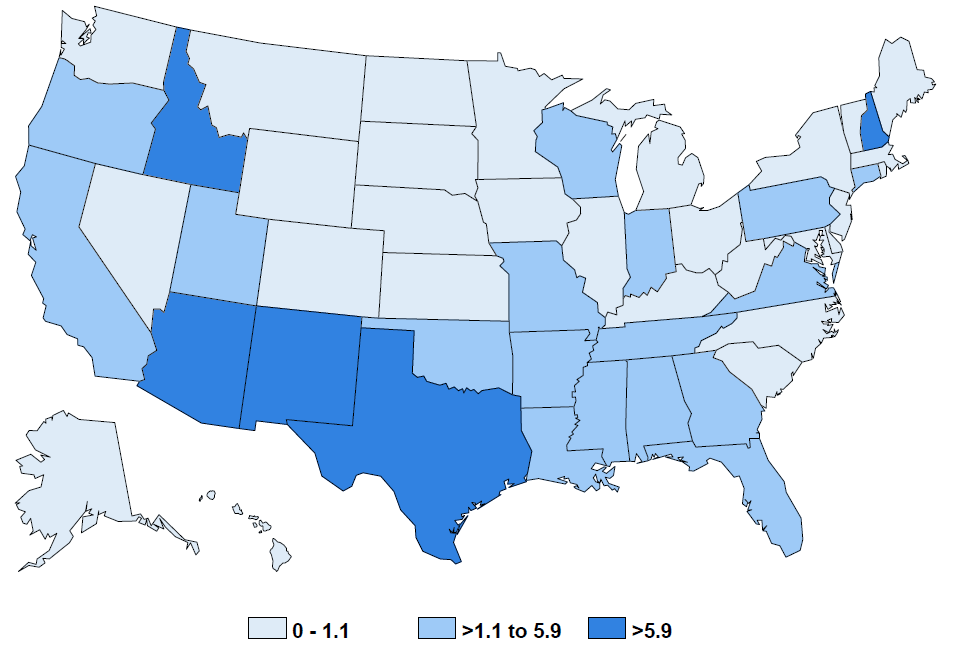 Idaho
20%
New Hampshire
8%
New Mexico
11%
Arizona
17%
Texas
8%
>5.9%
0–1.1%
>1.1–5.9%
*Correctional facilities include federal prisons, state prisons, local jails, juvenile correctional facilities, other correctional facilities, or unknown type.
[Speaker Notes: The states with the highest percentage of cases diagnosed among residents of correctional facilities in 2020 were Idaho (20.0%, 1 of 5 cases), Arizona (17.3%, 22 of 127 cases), New Mexico (10.7%, 3 of 28 cases), Texas (8.4%, 69 of 823 cases), and New Hampshire (8.3%, 1 of 12 cases).]
TB Cases Among Correctional Facility* Residents Aged ≥15 Years by Type of Facility, United States, 1993–2020
*Includes Immigration and Customs Enforcement (ICE) detention centers, tribal jails operated by Indian reservations, police lockups (temporary holding facilities for person who have not been formally charged in court), military stockades and jails, or federal park facilities
[Speaker Notes: In 2020, among persons at least 15 years of age who have TB disease and were residents of correctional facilities at the time of diagnostic evaluation, 22.9% were in local jails (decreased from 27.7% in 2019), 25.1% in state prisons (increased from 15.5% in 2019), 10.1% in federal prisons (decreased from 14% in 2019), and 39.1% (no change from 2019) in other correctional facilities. In 2020, fewer cases (45; 29.8%) were reported in persons under ICE custody compared with 2019 (119; 44.9%).]
Percentage of TB Cases Among Persons Aged ≥15 Years, by Primary Occupation, United States, 2020 (N=6,156)
[Speaker Notes: Historically, healthcare personnel, migrant workers, and correctional employees were occupations common among persons with TB disease. In 2020, the percentages were 4%, 1%, and <1% respectively; the largest category of occupations fell into the other category (38%). Unemployed persons comprised 23% of TB cases, and almost 29% were either retired or not seeking employment.]
Percentage of TB Cases by Statusand Cause of Death, United States, 2018* (N=9,006)
Cause of death
TB cause of death


TB not cause of death


Unknown cause of death
* Data available through 2018 only.
[Speaker Notes: In 2018, the most recent year for which complete data are available, among persons with TB disease, 801 (8.9%) died:  197 were dead at the time of TB diagnosis and 604 died during treatment. Out of the 9% who died, slightly more than 35% were attributed to TB disease. The percentage who died among persons with TB disease has remained consistent with previous years.]
Percentage of Sputum Culture Conversions Documented, United States, 2018* (N=5,087)
Reasons sputum culture conversion not documented
*Data available through 2018 only; among persons who were alive at diagnosis and had a positive sputum culture.
[Speaker Notes: Conversion of a patient’s positive sputum culture to negative is a key indicator of treatment effectiveness. Among 5,087 cases during 2018 with positive sputum cultures, 4,459 (87.7%) had documented sputum culture conversion to negative (0.9% had unknown documentation of sputum culture conversion). Among the 584 (11.5%) cases for which sputum culture conversion was undocumented, the most common reason was that the patient had died (38.5%) before sputum culture conversion; however, a percentage of these cases (6.8%) did not have a known reason reported for not having documented sputum culture conversion.]
National TB Genotyping Surveillance Coverage* United States,† 2004–2020
National Goal:
100%
*Includes culture-confirmed TB cases with at least one genotyped isolate.
† Includes 50 states and the District of Columbia.
[Speaker Notes: This slide shows the increase in genotyping surveillance coverage from 2004 to 2020. In 2004 the percentage of culture confirmed TB cases with at least one genotyped isolate was 52.6%; in 2020 it was 97.5%. The national goal for genotyping surveillance coverage is 100.0%.]
Definitions for TB Genotypingin the United States
Initial 12-locus MIRU-VNTR:* 223325173533
Spoligotype: 000000000003771
Additional 12-locus MIRU-VNTR (MIRU2):† 444534423428
Sequentially assigned for each unique spoligotype and initial 12-locus MIRU-VNTR combination
PCRType:PCR00002
+
Sequentially assigned for each unique spoligotype and 24-locus MIRU-VNTR combination
GENType:
G00010
* MIRU-VNTR=Mycobacterial interspersed repetitive unit–variable number tandem repeat.
† The complete set of 24 loci is referred to as 24-locus MIRU-VNTR and is used for U.S. GENType designations.
[Speaker Notes: This slide shows the schematic for sequential assignment of unique spoligotypes and initial 12-locus MIRU-VNTR combination or 24-locus MIRU-VNTR combination.]
Number of County-based TB Genotype Clusters* by Cluster Size, United States, 2018–2020
* Genotype clusters are defined as two or more cases with matching spoligotype and 24-locus MIRU-VNTR (GENType) within a county during the specified 3-year time period.
[Speaker Notes: This slide shows the number of county-based TB genotype clusters by the size of the clusters; a genotype cluster is defined as two or more cases with matching spoligotype and 24-locus MIRU-VNTR (GENType) within a county during the specified 3-year time period. During 2018–2020, there were 860 two-case clusters, 215 three-case clusters, 85 four-case clusters, 41 five-case clusters, 22 six-case clusters, 11 seven-case clusters, 11 eight-case clusters, 8 nine-case clusters, and 27 clusters that were greater or equal to 10 TB cases in size.]
TB Genotype Clusters by TB GIMS* Alert Levels,† United States, 2018–2020 (N=1,280)
* TB GIMS=Tuberculosis Genotyping Information Management System
† Alert levels are determined by the log likelihood ratio (LLR) statistic for a given cluster, identifying higher than expected geospatial concentrations for a TB genotype cluster in a specific county, compared to the national distribution of that genotype; TB GIMS generates alert level notifications based on this statistic: “No alert” is indicated if LLR  is between 0–<5, “medium” is for LLR of 5–<10 and “high” alert is for clusters with LLR ≥10.
[Speaker Notes: Clusters are classified into alert levels on the basis of a log-likelihood ratio (LLR) calculation; clusters with an LLR of 5–<10 are classified as a medium alert level, and clusters with an LLR ≥10 are classified as a high alert level. At the individual case level, clustered cases were often part of medium- (23.9%) or high-level alerts (14.6%). At the cluster level, 358 (28.0%) of 1,280 clusters identified nationally were either medium- (n=297) or high-level alerts (n=61).]
Genotyped TB Cases Estimated to be Attributed to Recent Transmission, United States, 2019–2020 (N=12,242)
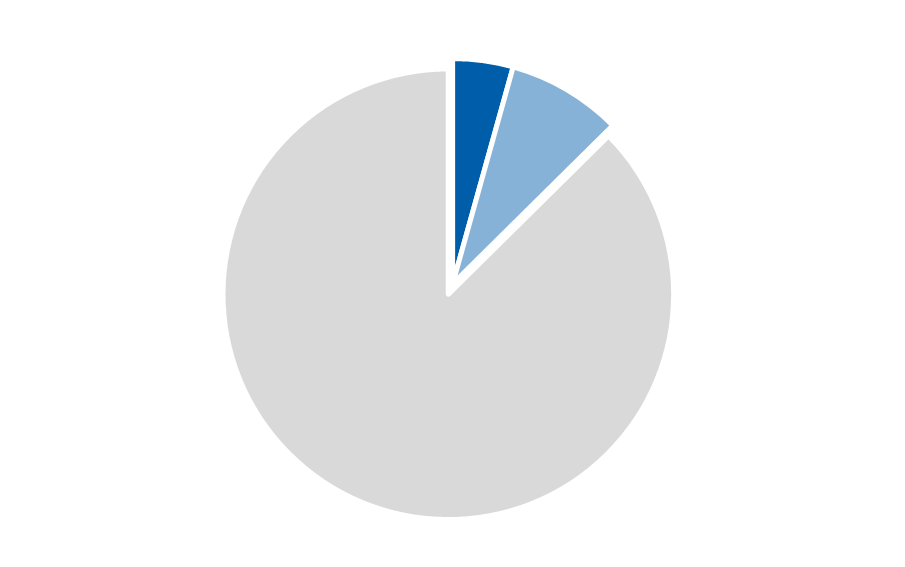 Recent transmission*
12%
8%
4%
Not recent transmission§
88%
Limited recent transmission
* A TB case is designated as attributed to recent transmission if a plausible source case can be identified in a person who i) has the same M. tuberculosis genotype, ii) has an infectious form of TB disease, iii) resides within 10 miles of the TB case, iv) is 10 years of age or older, and v) was diagnosed within 2 years before the TB case. 
† A TB case is designated as attributed to extensive recent transmission when the criteria above for recent transmission are met, and furthermore the case belongs to a plausible transmission chain of six or more cases. Otherwise, the case is designated as attributed to limited recent transmission. 
§ Cases not attributed to recent transmission may be misclassified in children <5 years old or indeterminate in persons with a recent U.S. arrival due to limitations of the plausible-source case method.
Extensive recent transmission†
[Speaker Notes: Nationally, of 12,242 genotyped cases evaluated for recent transmission and reported during 2019–2020, CDC attributed 1,527 (12.5%) to recent transmission.
Note:  8.4% (n=1,025) were attributed to limited recent transmission and 4.1% (n=502) were attributed to extensive recent transmission. 87.5% (n=10,715) were not attributed to recent transmission.]
Genotyped Cases Estimated to be Attributed to Limited and Extensive Recent Transmission, United States, 2017–2020
n=1,527
Limited recent transmission
Extensive recent transmission†
* A TB case is designated as attributed to recent transmission if a plausible source case can be identified in a person who i) has the same M. tuberculosis genotype, ii) has an infectious form of TB disease, iii) resides within 10 miles of the TB case, iv) is 10 years of age or older, and v) was diagnosed within 2 years before the TB case. 
† A TB case is designated as attributed to extensive recent transmission when the criteria above for recent transmission are met, and furthermore the case belongs to a plausible transmission chain of six or more cases. Otherwise, the case is designated as attributed to limited recent transmission.
[Speaker Notes: CDC has provided national estimates of recent transmission and extensive recent transmission throughout a 2-year period since the publication of Reported Tuberculosis in the United States, 2016. The number of cases attributed to both limited and extensive recent transmission have declined, but the relative proportions attributed to both limited and extensive recent transmission in 2019–2020 remained comparable to 2017–2018.]
Percentages of TB Cases Estimated to be Attributed and Not Attributed to Recent Transmission, by Origin of Birth,* 2019–2020
U.S.-born
Non-U.S.–born
Recent transmission†
Recent transmission†
8%
Not recent transmission§
Not recent transmission§
* Cases with unknown origin of birth not shown (n=27).
† A TB case is designated as attributed to recent transmission if a plausible source case can be identified in a person who i) has the same M. tuberculosis genotype, ii) has an infectious form of TB disease, iii) resides within 10 miles of the TB case, iv) is 10 years of age or older, and v) was diagnosed within 2 years before the TB case.
§ Cases not attributed to recent transmission may be misclassified in children <5 years old or indeterminate in persons with a recent U.S. arrival due to limitations of the plausible-source case method.
[Speaker Notes: A greater percentage of genotyped cases were attributed to recent transmission among U.S.-born persons (25.1%, n=836) than among non-U.S.–born persons (7.8%, n=689). 
Among U.S.-born persons, 74.9% (n=2,493) were not attributed to recent transmission, and among non-U.S.–born persons, 92.2% (n=8,197) were not attributed to recent transmission.]
Percentage of TB Cases Estimated to be Attributed to Recent Transmission by Race/Ethnicity, United States, 2017–2020
2017–2018
2019–2020
American Indian/ Alaska Native
Native Hawaiian/ Other Pacific Islander
Black/African American
White
Hispanic/Latino
Asian
[Speaker Notes: Greater percentages of cases attributed to recent transmission were identified among American Indian or Alaska Native persons [2017–2018: n=67 (40%), 2019–2020: n=54 (45%)], Native Hawaiian or other Pacific Islander persons [2017–2018: n=37 (24%), 2019–2020: n=55 (34%)], and non-Hispanic Black or African American persons [2017–2018: n=550 (20%), 2019–2020: n=456 (20%)], compared with national average estimates [50 states and Washington DC; 2017–2018: n=1,712 (12.6%), 2019–2020 n=1,527 (12.5%)].]
Percentage of TB Cases Estimated to be Attributed to Extensive Recent Transmission by Race/Ethnicity, United States, 2017–2020
2017–2018
2019–2020
American Indian/ Alaska Native
Native Hawaiian/ Other Pacific Islander
Black/African American
White
Hispanic/Latino
Asian
[Speaker Notes: Greater percentages of cases attributed to extensive recent transmission were identified among American Indian or Alaska Native persons [2017–2018: n=40 (24%), 2019–2020: n=26 (22%)], Native Hawaiian or other Pacific Islander persons [2017–2018: n=11 (7%), 2019–2020: n=29 (18%)], and non-Hispanic Black or African American persons [2017–2018: n=223 (8%), 2019–2020: n=163 (7%)], compared with national average estimates [50 states and Washington, DC; 2017–2018: n=589 (4.3%), 2019–2020: n=502 (4.1%)].]
Division of Tuberculosis Elimination 
National Center for HIV, Viral Hepatitis, STD, and TB Prevention
Centers for Disease Control and Prevention 
1600 Clifton Road NE, US 12-4
Atlanta, GA 30329
Phone: 404-639-8120
Internet Address: http://www.cdc.gov/tb/
[Speaker Notes: For more information, please contact Division of Tuberculosis Elimination at http://www.cdc.gov/tb/.]